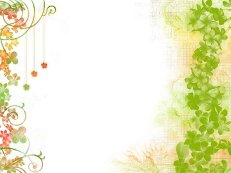 Басшылыққа алынатын құжаттар
«Білім туралы» 2007 жылғы 27 шілдедегі №319-ІІІ Қазақстан 
Республикасының Заңы
 2000 жылғы 20 сәуірдегі №377 Қазақстан Республикасы Президентінің «Қылмыспен және жемқорлықпен күрес жүйесін жетілдіру жөніндегі шаралар туралы» Заңы

«Қазақстан Республикасында есірткімен және есірткі  бизнесімен күресудің 2006-2014 жылдарға арналған стратегиясын бекіту туралы» 2005 жылғы 29 қарашадағы №1678 Жарлығы

«Қазақстан Республикасы Үкіметінің 2006 жылғы 5 сәуірдегі Қазақстан Республикасында есірткімен және есірткі бизнесімен күрестің 2006-2008 жылдарға арналған бағдарламасы туралы» №240 қаулысы

Есрткі және есірткі бизнесімен күрестің өңірлік бағдарламаларын Қазақстан Ресбубликасы Білім және ғылым, денсаулық сақтау министрліктерінің нормативтік-құқықтық құжаттары

Білім беру ұйымдарындағы наркологиялық бекеттер туралы ЕРЕЖЕ
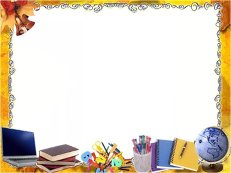 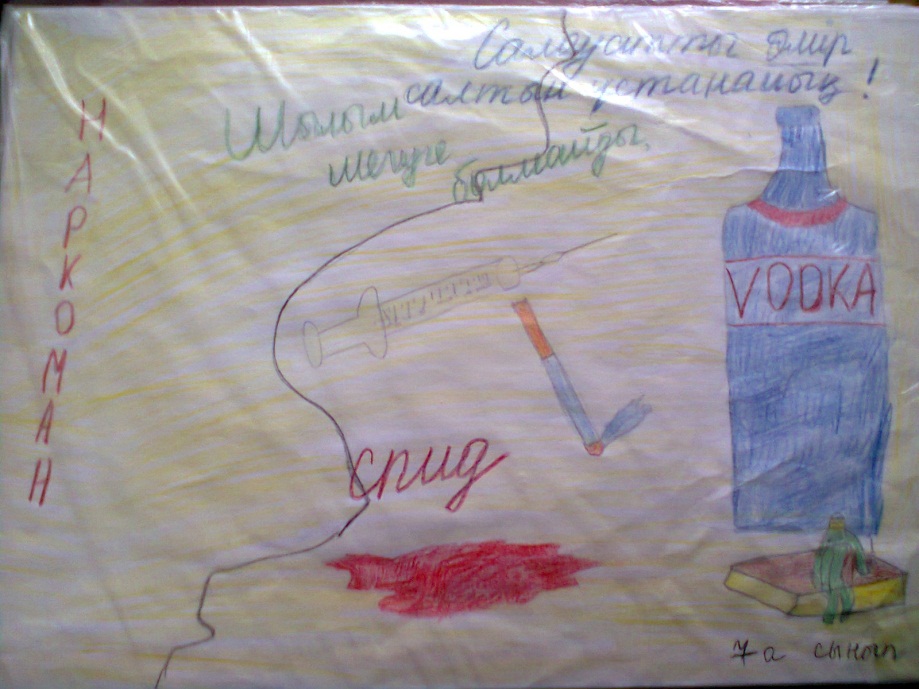 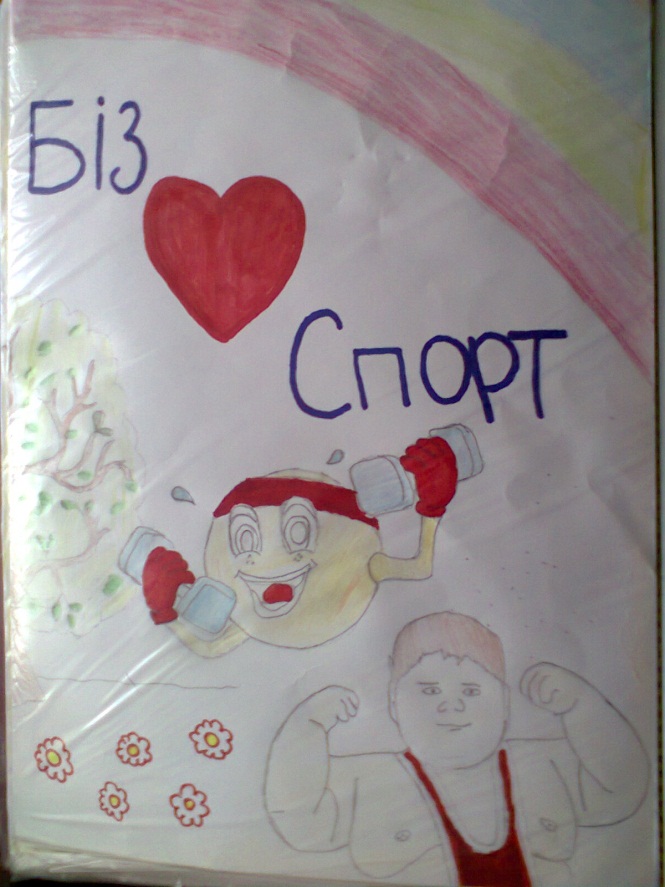 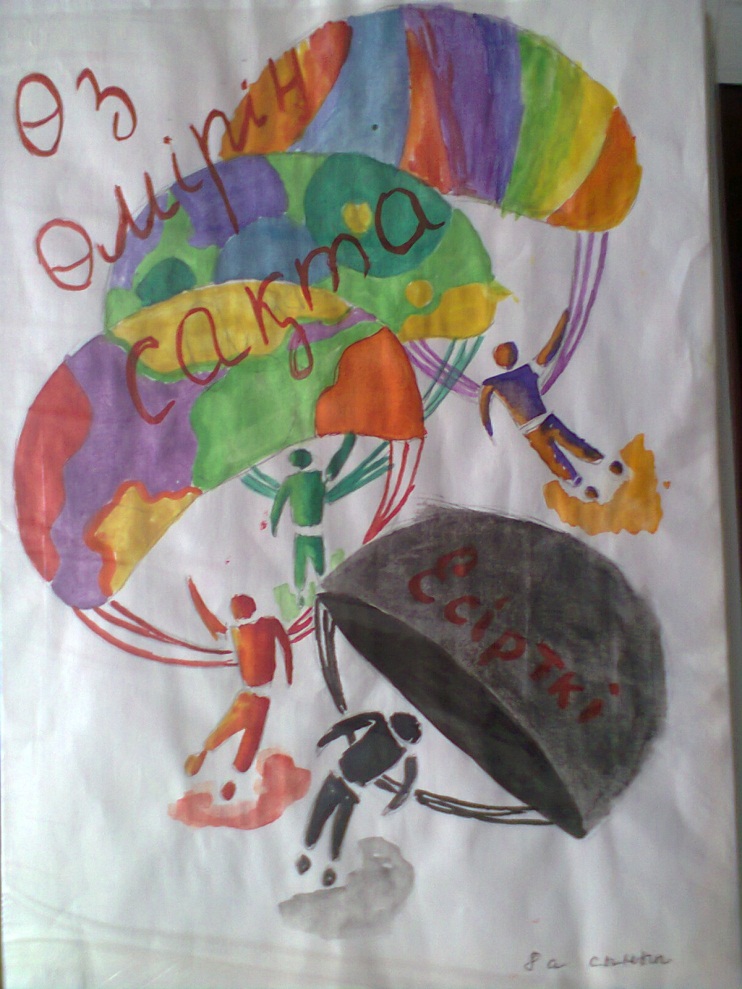 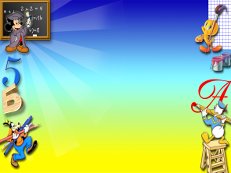 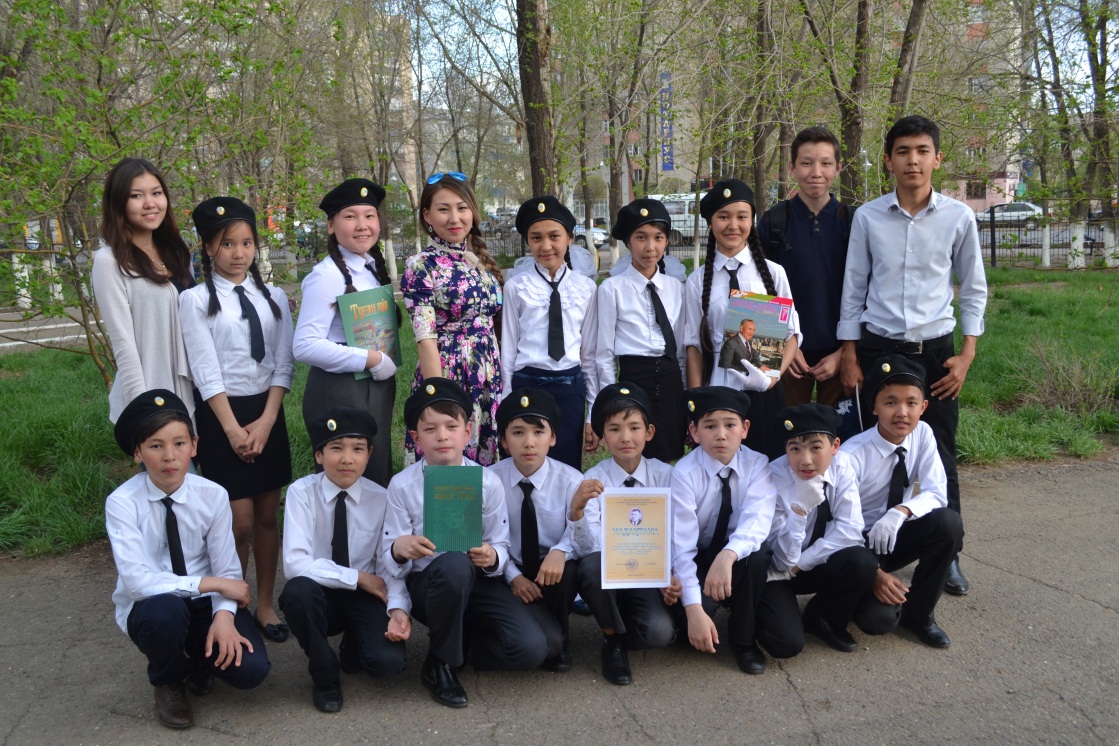 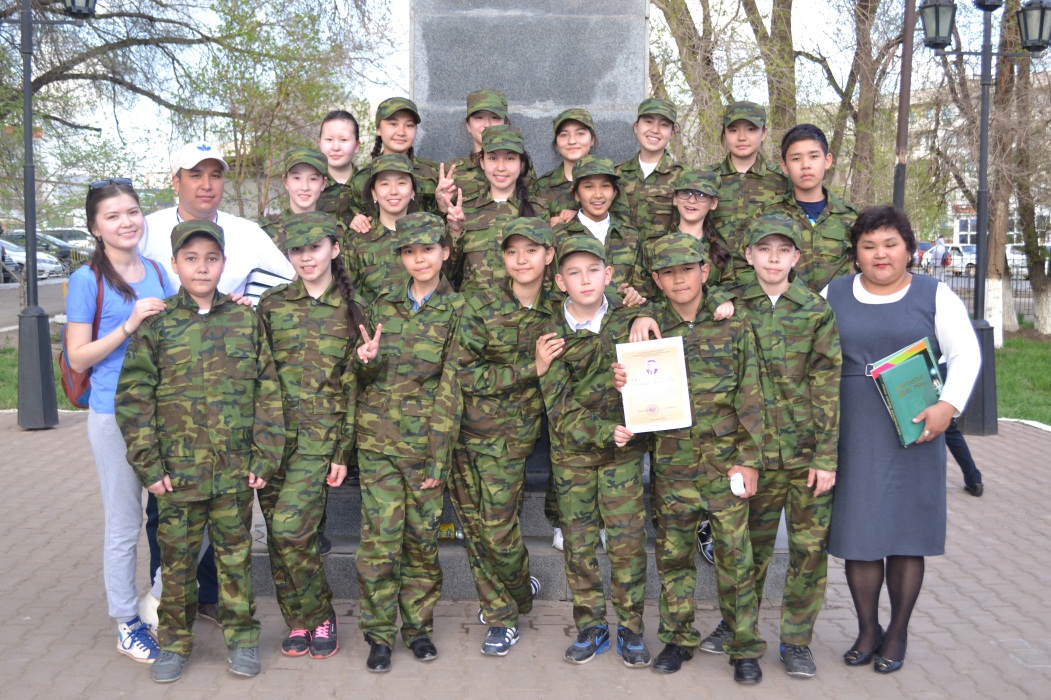 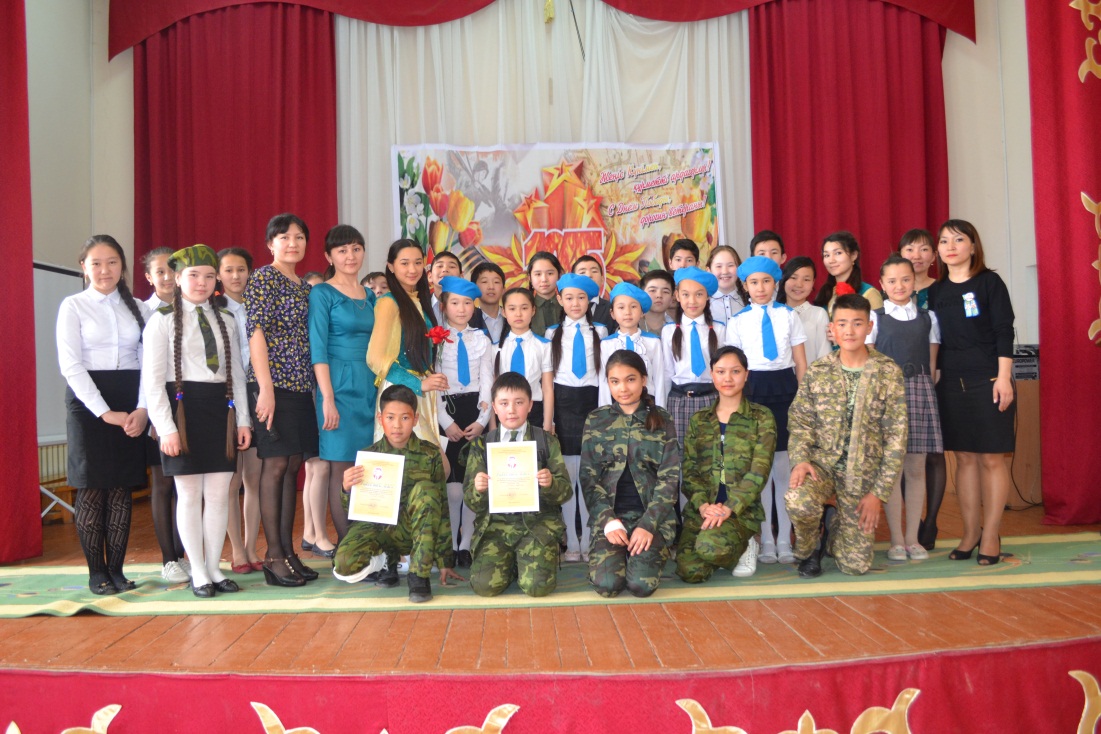